ESTUDO  METÓDICO
  O  EVANGELHO  SEGUNDO  O  ESPIRITISMO
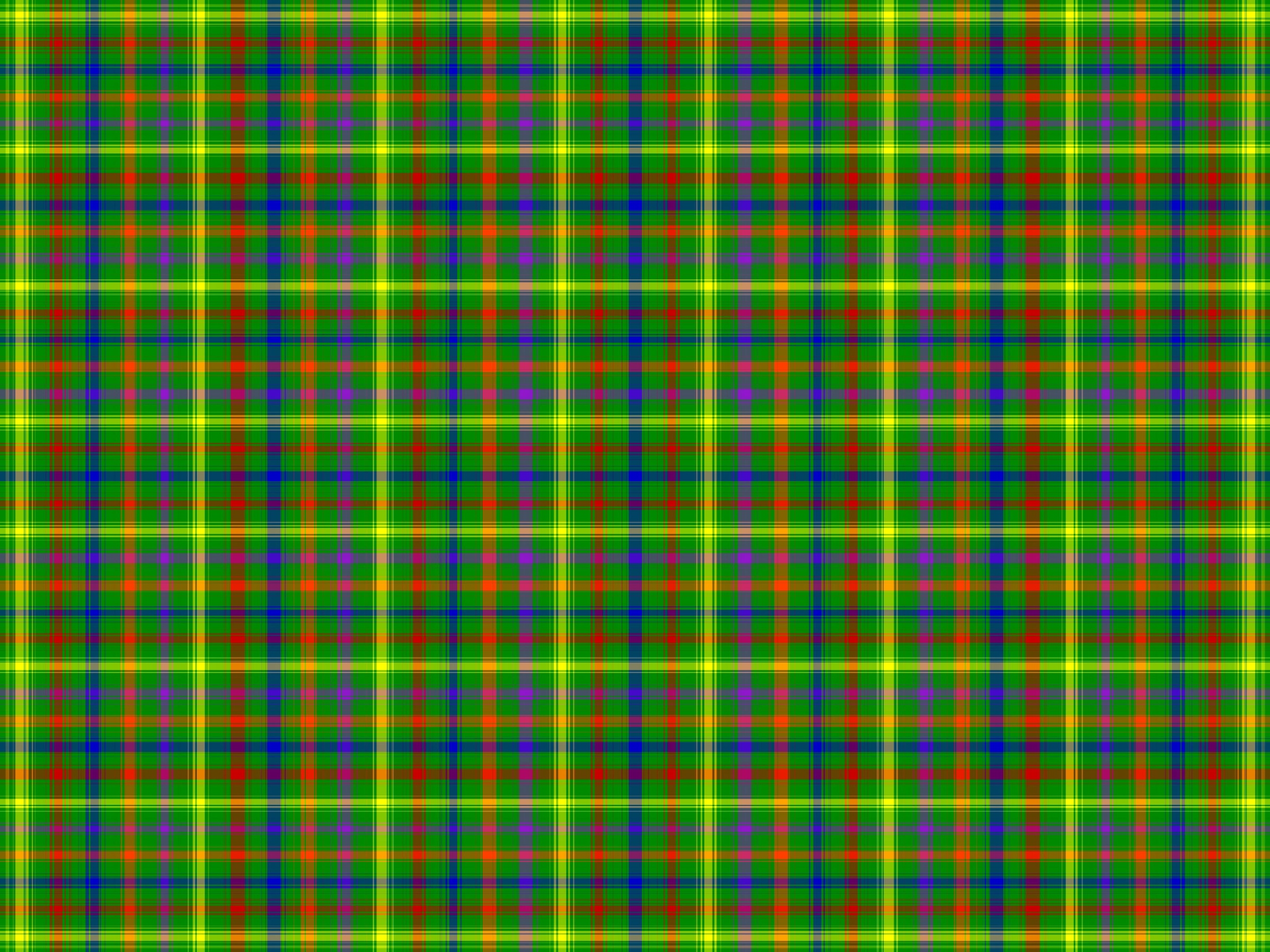 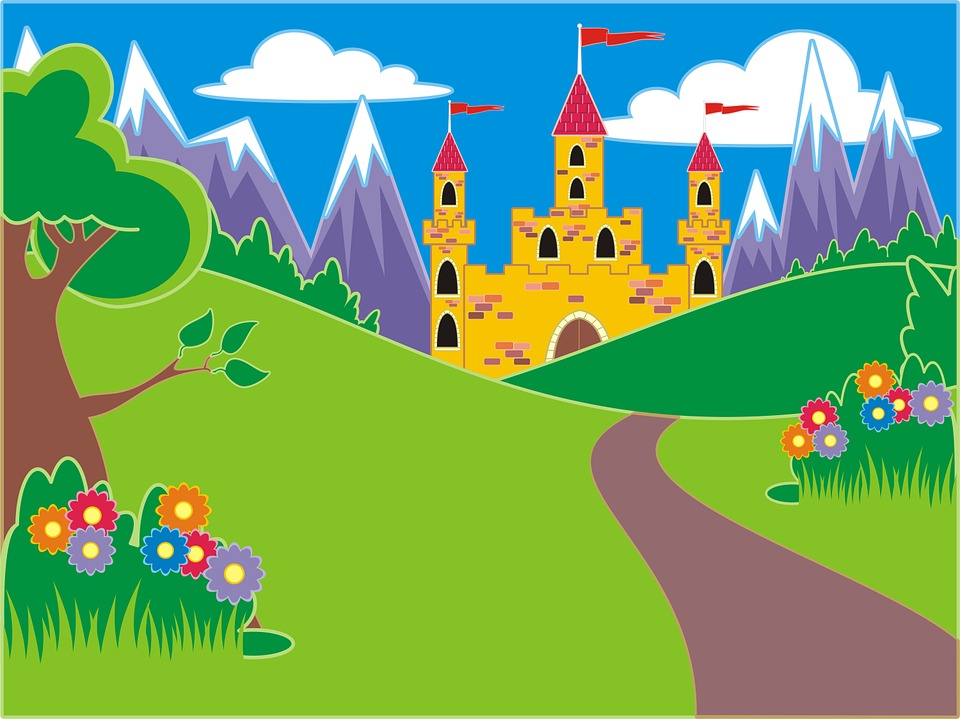 CAPÍTULO  4
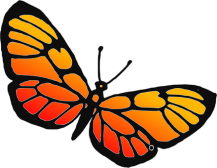 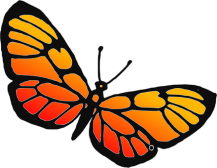 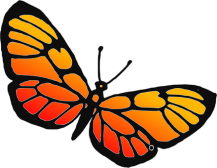 3- LIMITES  DA  ENCARNAÇÃO
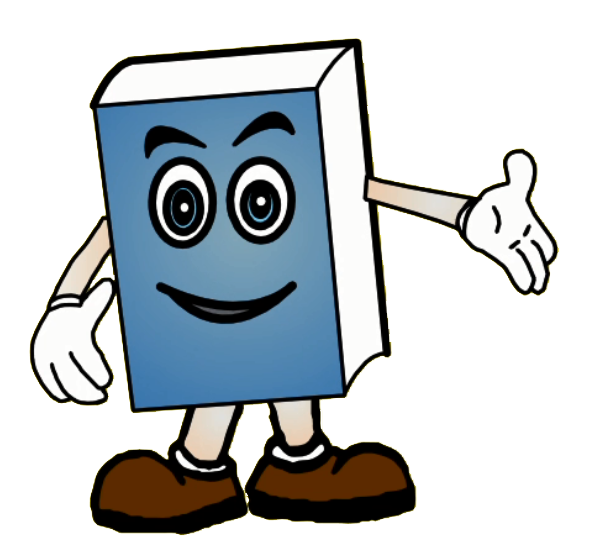 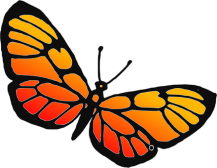 NINGUÉM  PODE  VER  O  REINO  DE  DEUS  SE  NÃO  NASCER  DE  NOVO
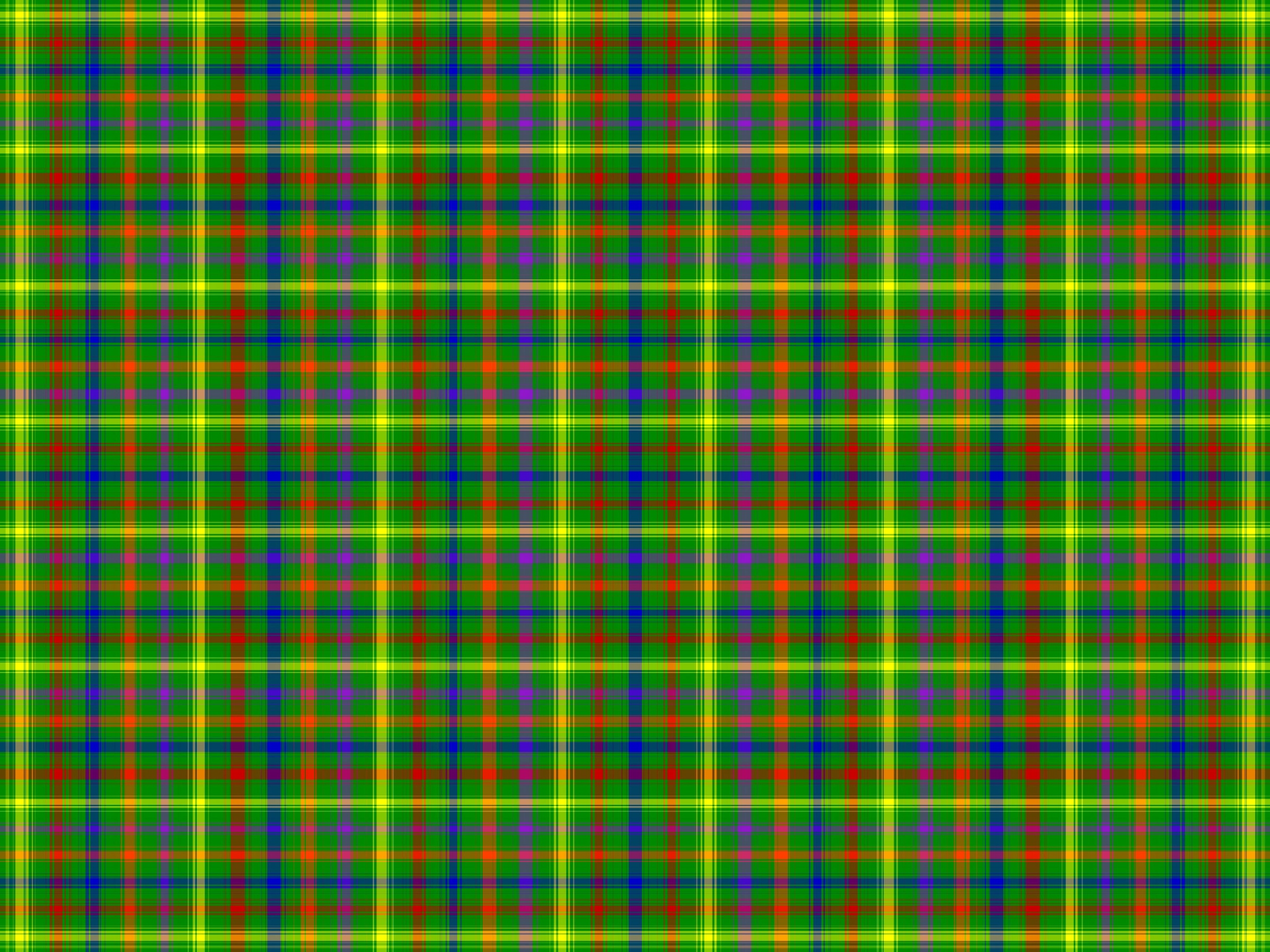 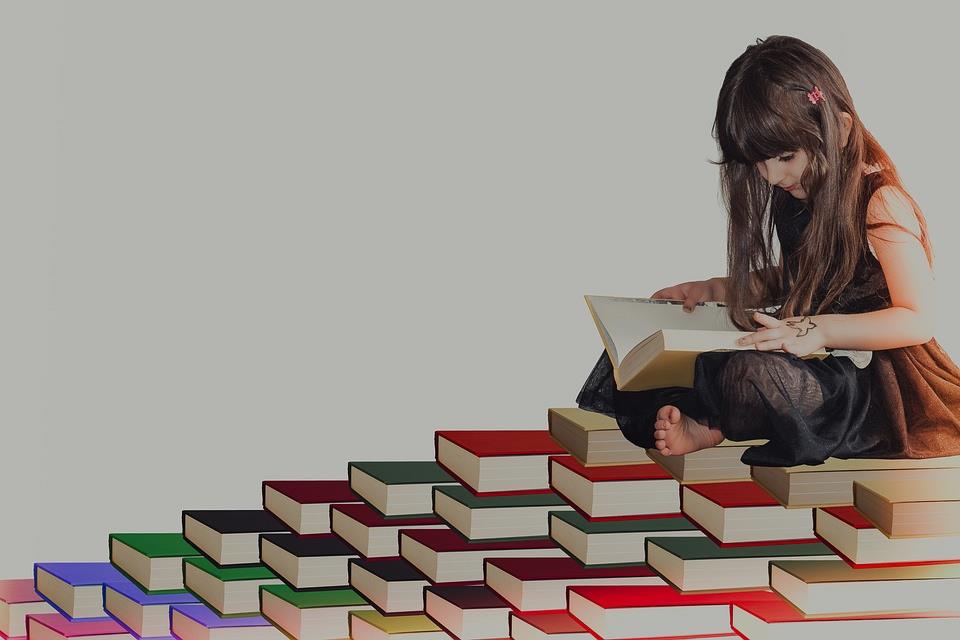 QUAIS  OS  LIMITES  DA  ENCARNAÇÃO?
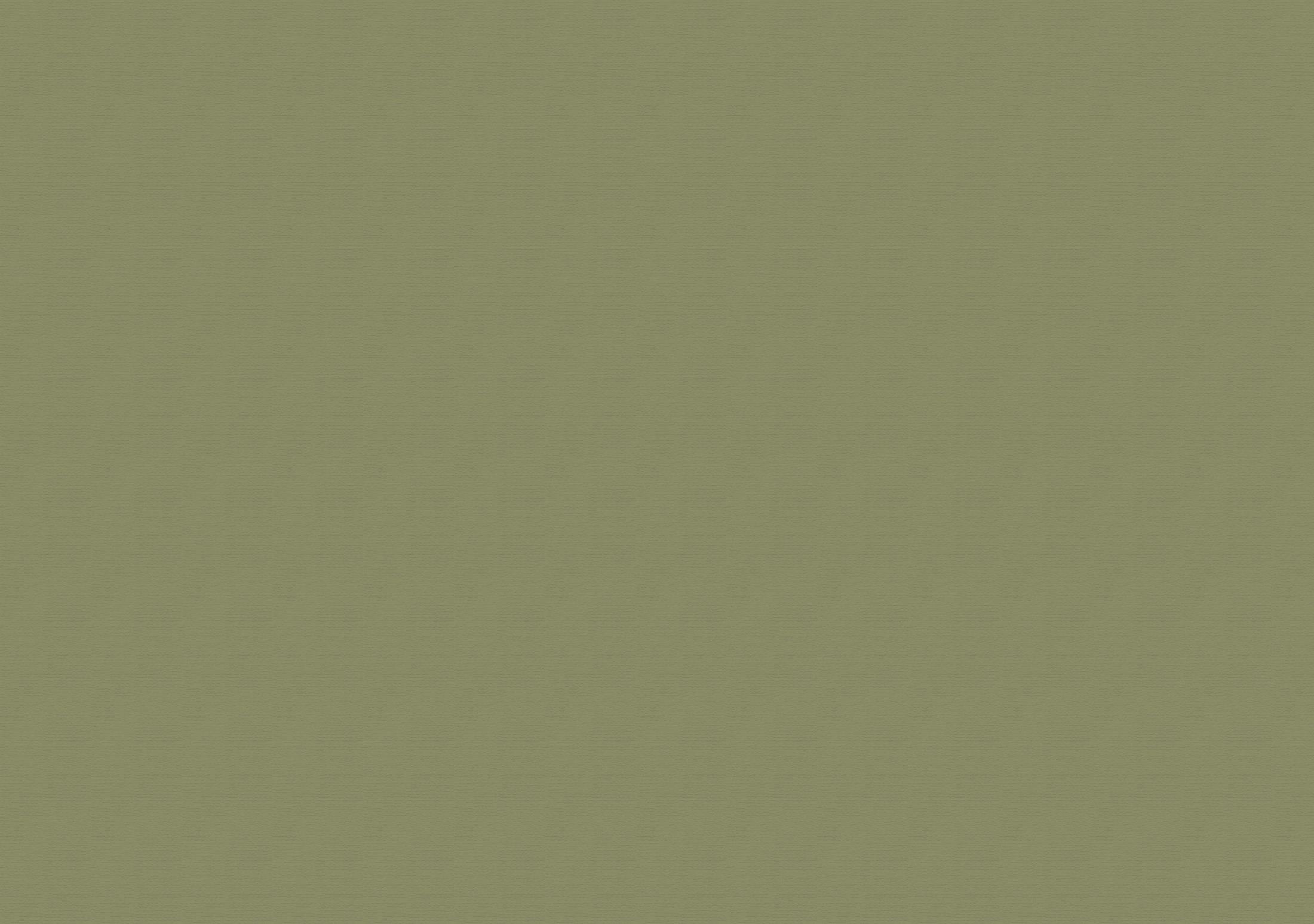 QUANDO  O  ESPÍRITO  SE  LIVRA  DE  TODAS  AS
SUAS  IMPUREZAS,  NÃO  TEM  MAIS  NECESSIDADE
DAS  PROVAS  DA  VIDA  CORPORAL.
A  CADA  NOVA  EXISTÊNCIA  O  ESPÍRITO  DÁ  UM
        PASSO  NO  CAMINHO  DO  PROGRESSO.
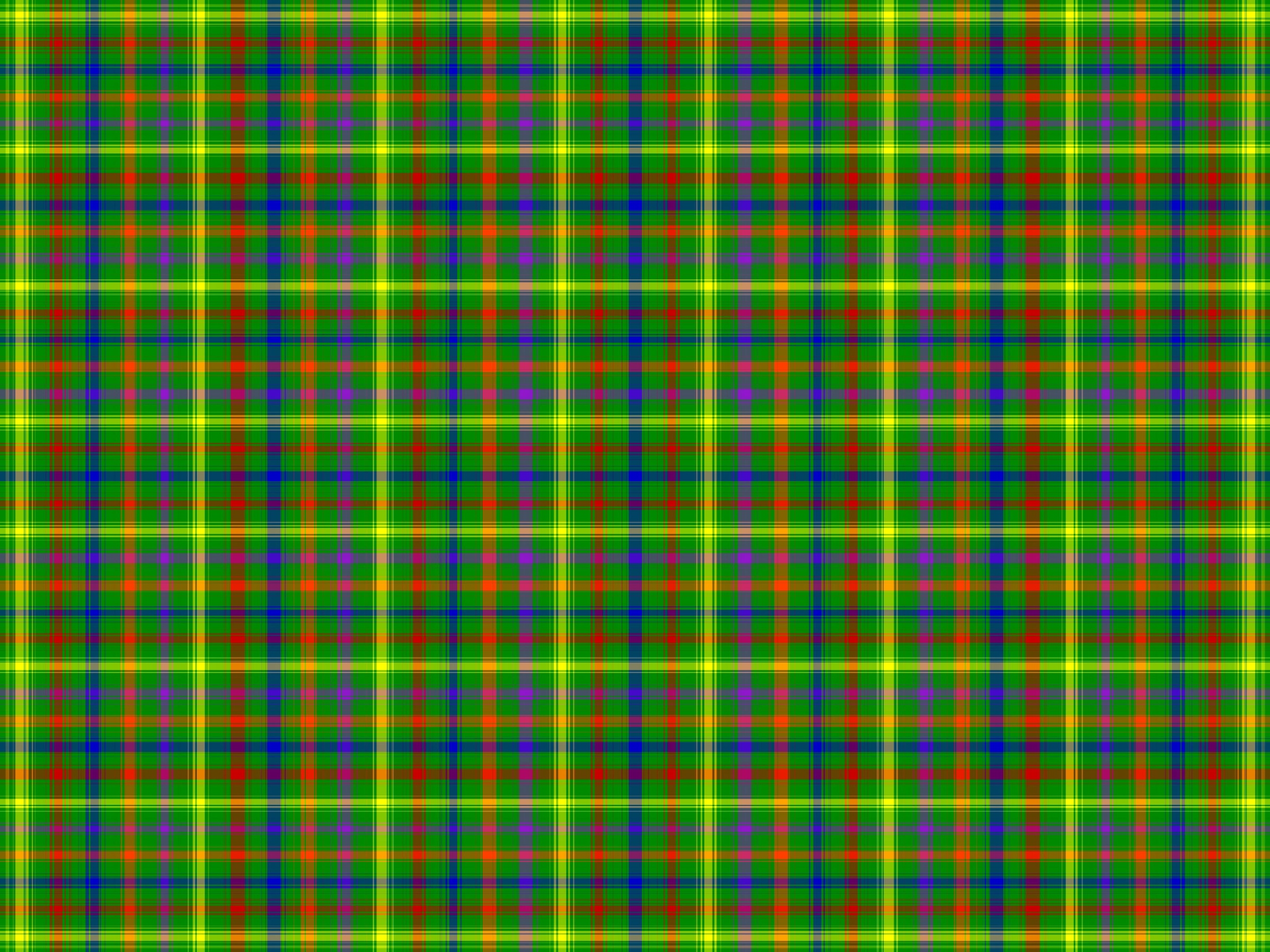 FINALIDADES DA
 REENCARNAÇÃO
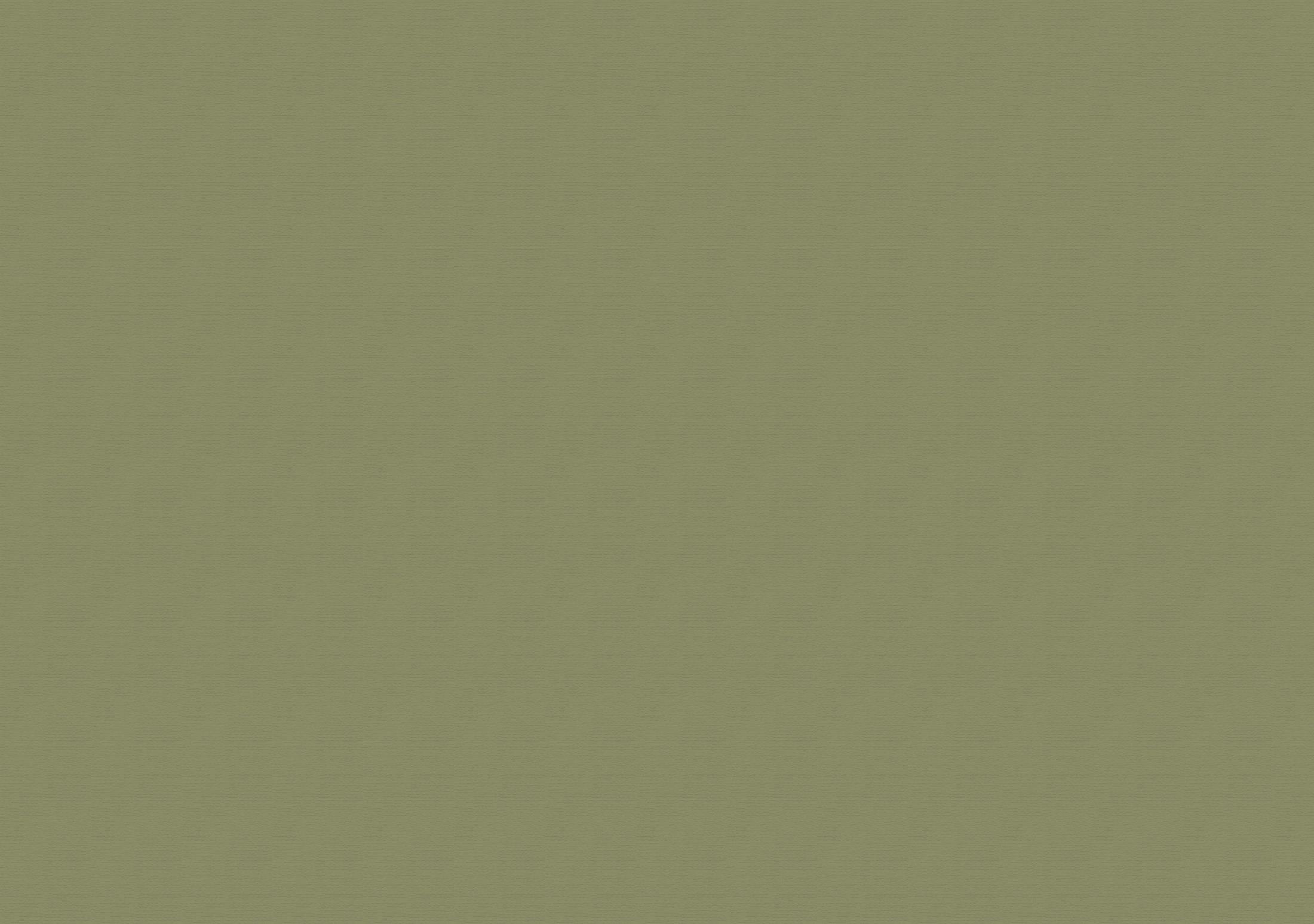 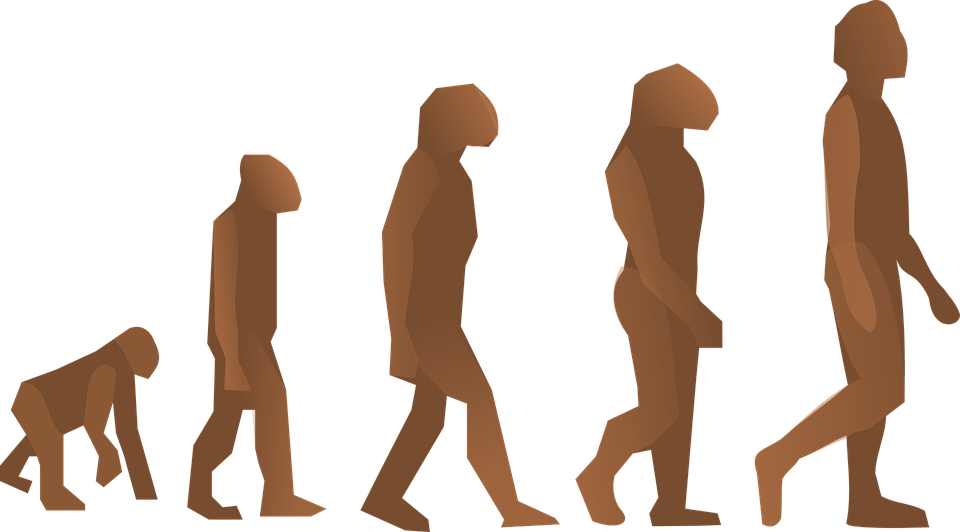 QUAIS  SÃO ?
MAS  O  ESPÍRITO  TEM  QUE  TRABALHAR  
CADA  VEZ  MAIS  PARA  SUA  PURIFICAÇÃO
NÃO  EXISTEM  LIMITES  DETERMINADOS
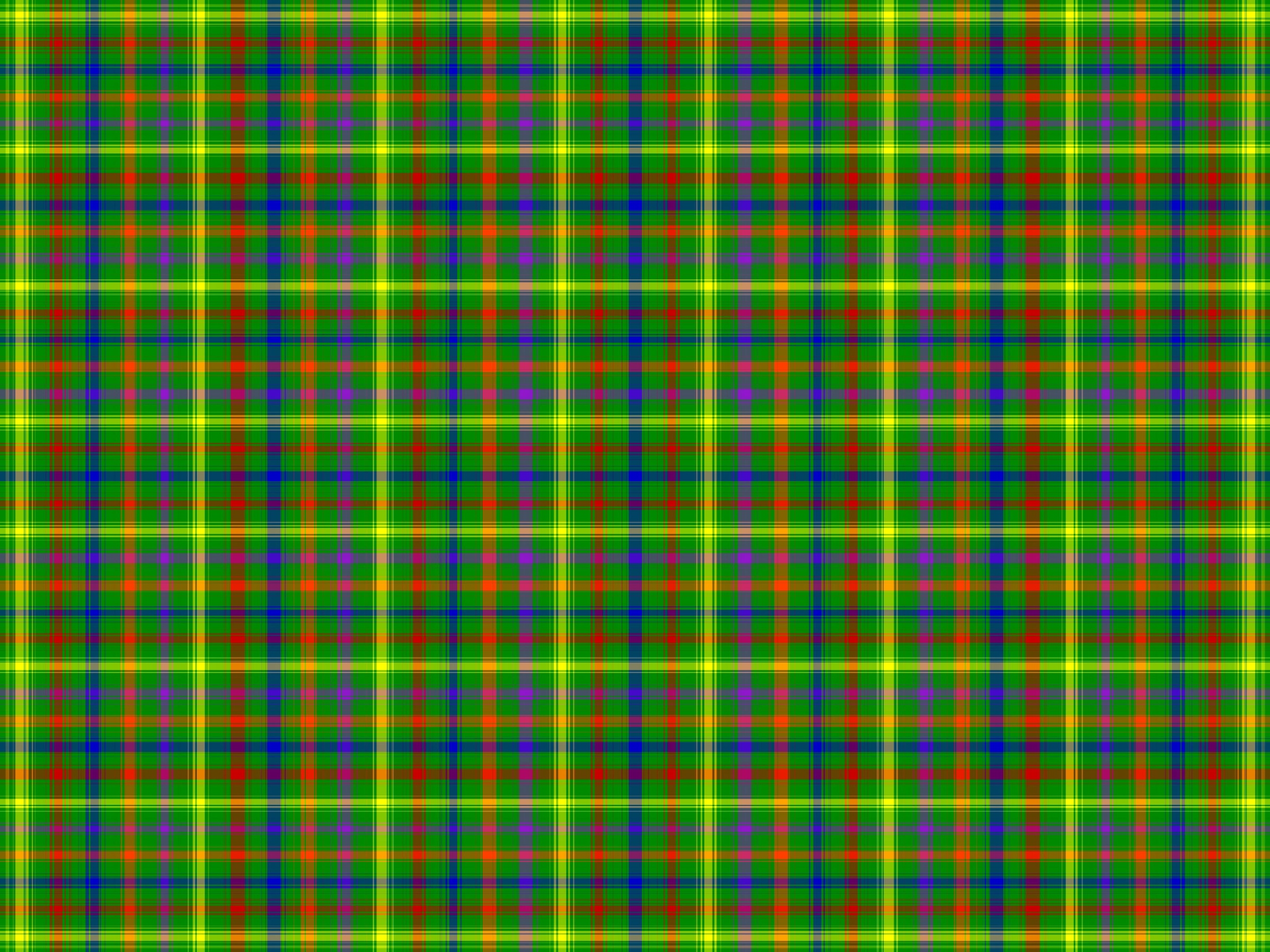 POR  QUE  EXISTEM  CRIANÇAS  QUE MORREM  QUANDO  AINDA  ESTÃO NOVAS?
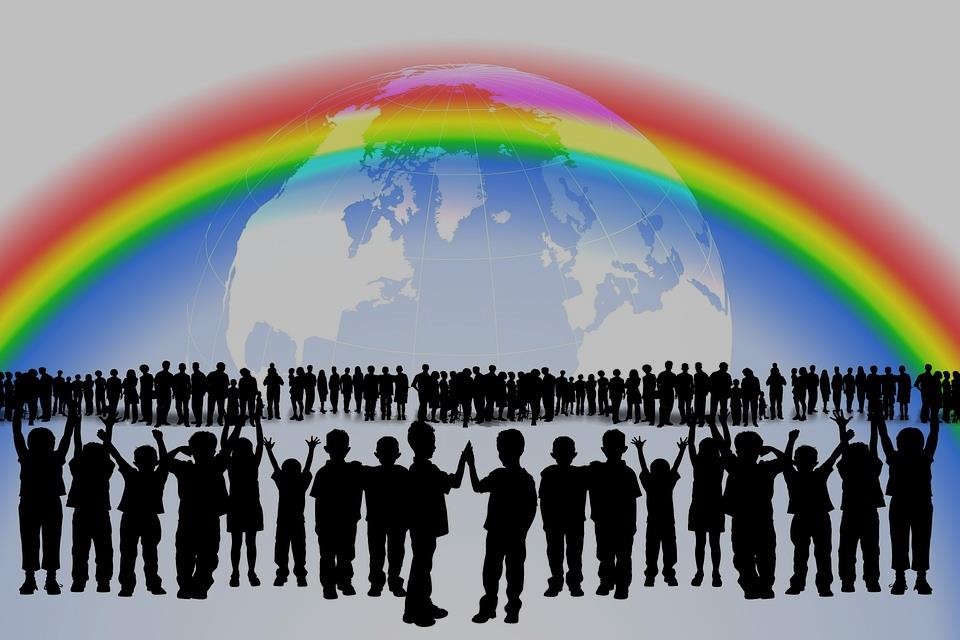 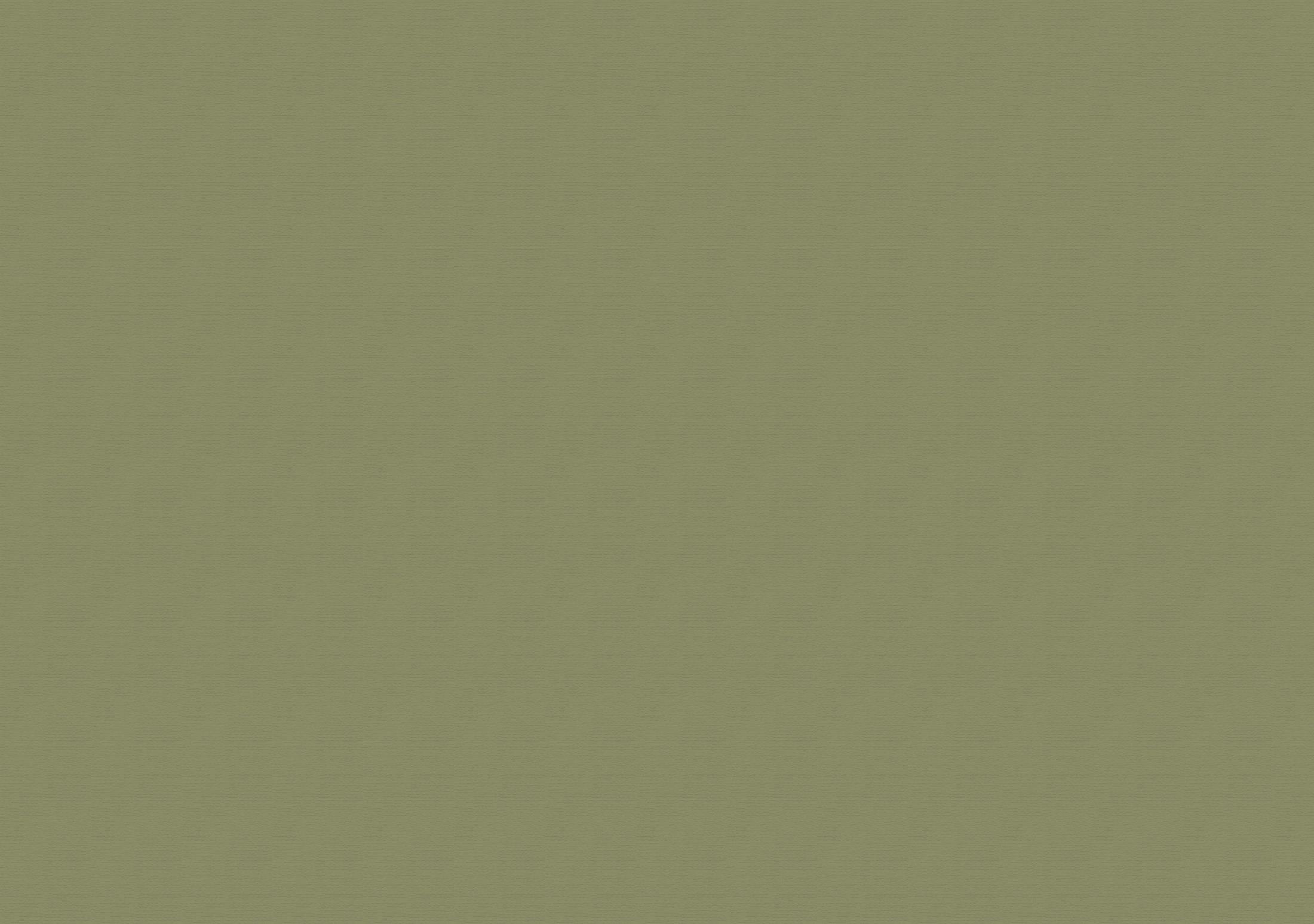 COMPLEMENTO  DE  EXISTÊNCIAS  ANTERIORES.
PROVAÇÃO  OU  EXPIAÇÃO  PARA  OS  PAIS.
A  EVOLUÇÃO   DOS  ENVOLTÓRIOS
DO  ESPÍRITO
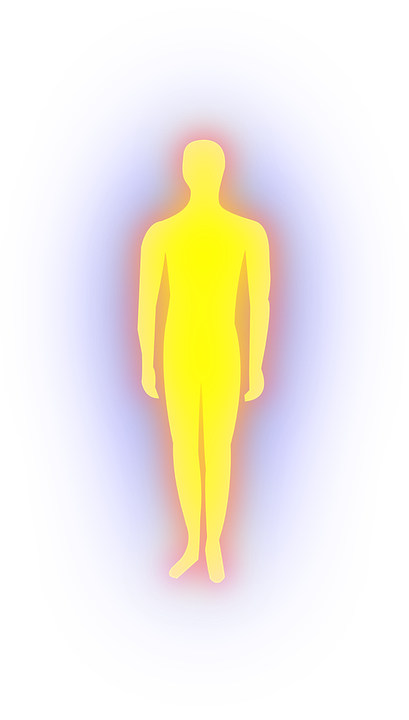 PERISPÍRITO
ESPÍRITO
CORPO
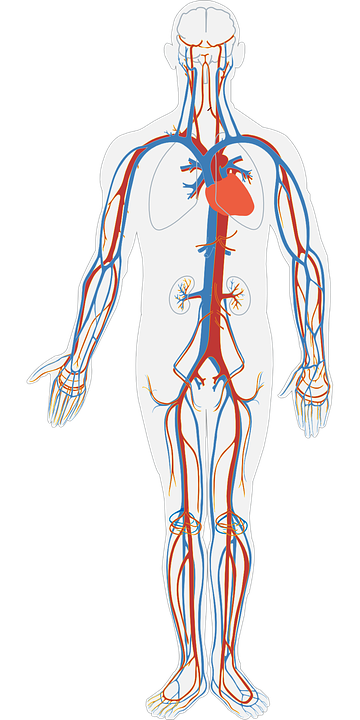 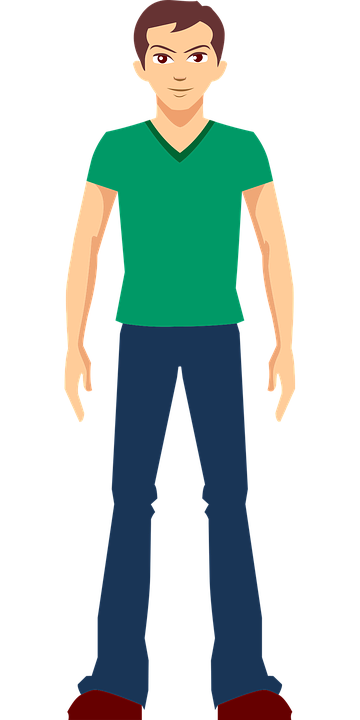 O  CORPO  FICA  MAIS  LEVE À  MEDIDA QUE  O  ESPÍRITO  SE  PURIFICA.
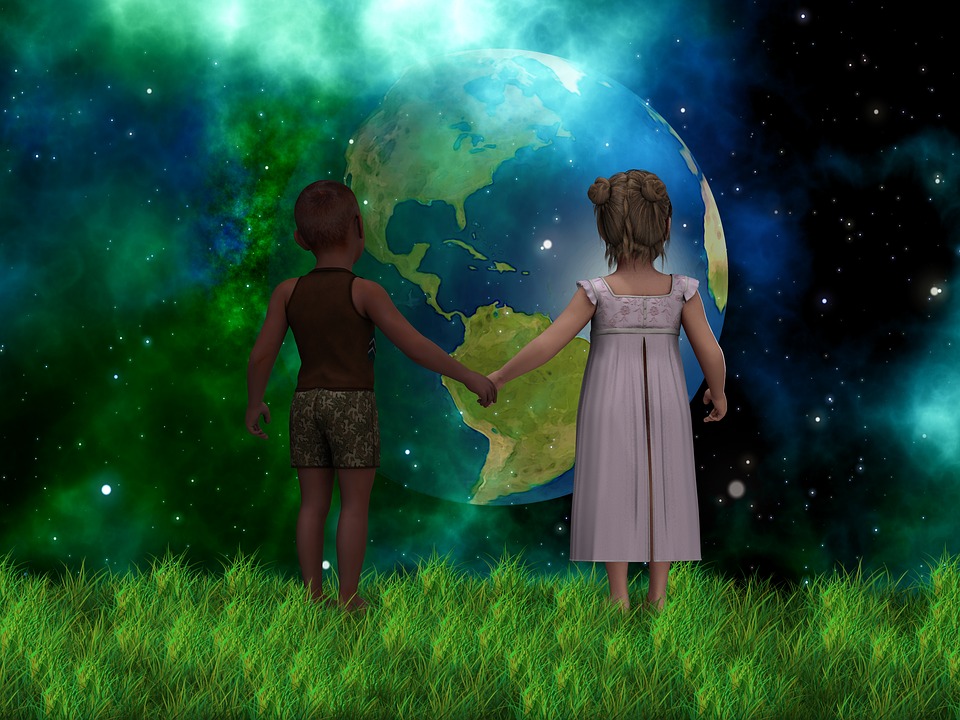 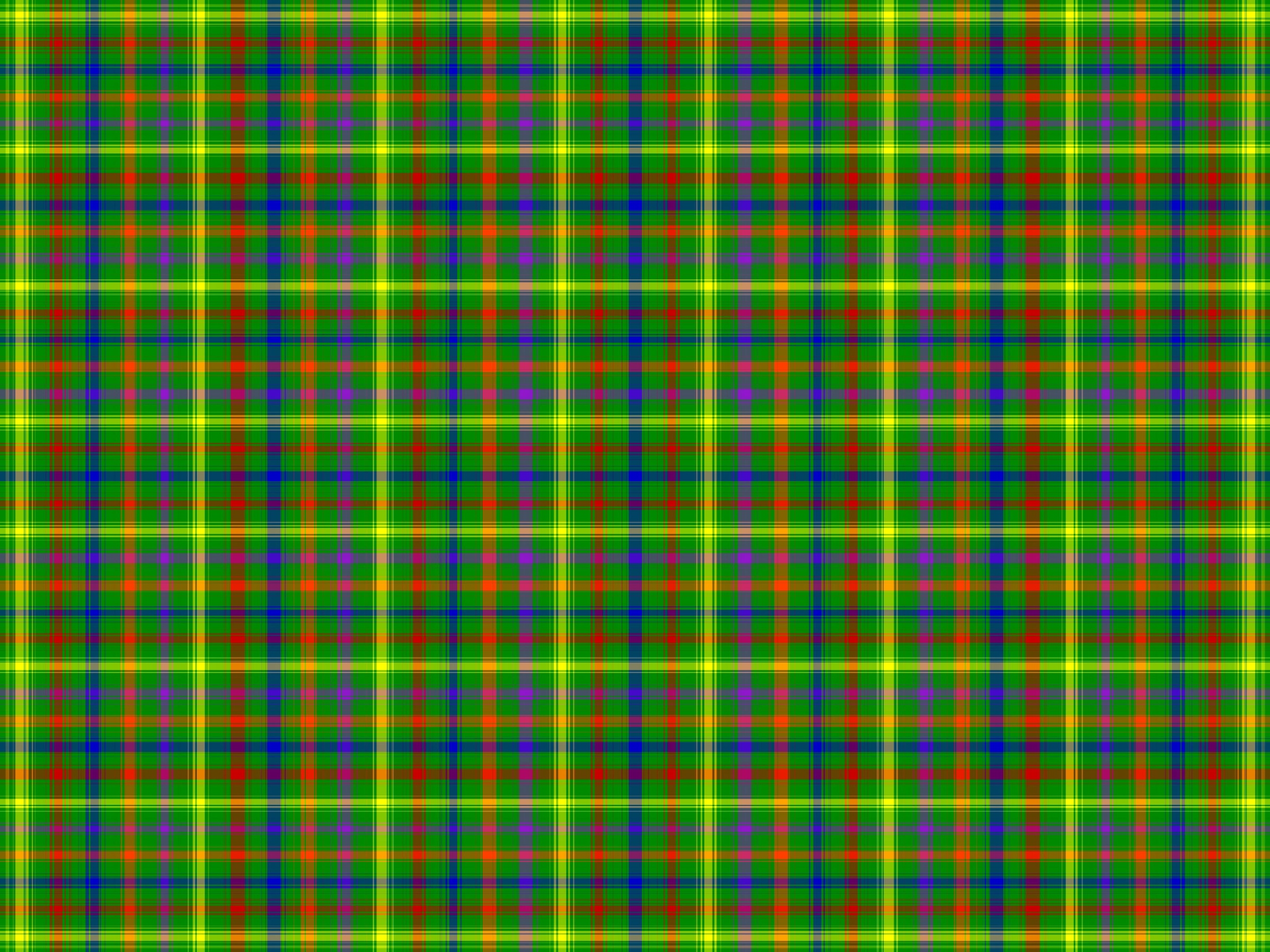 ENCARNAÇÃO
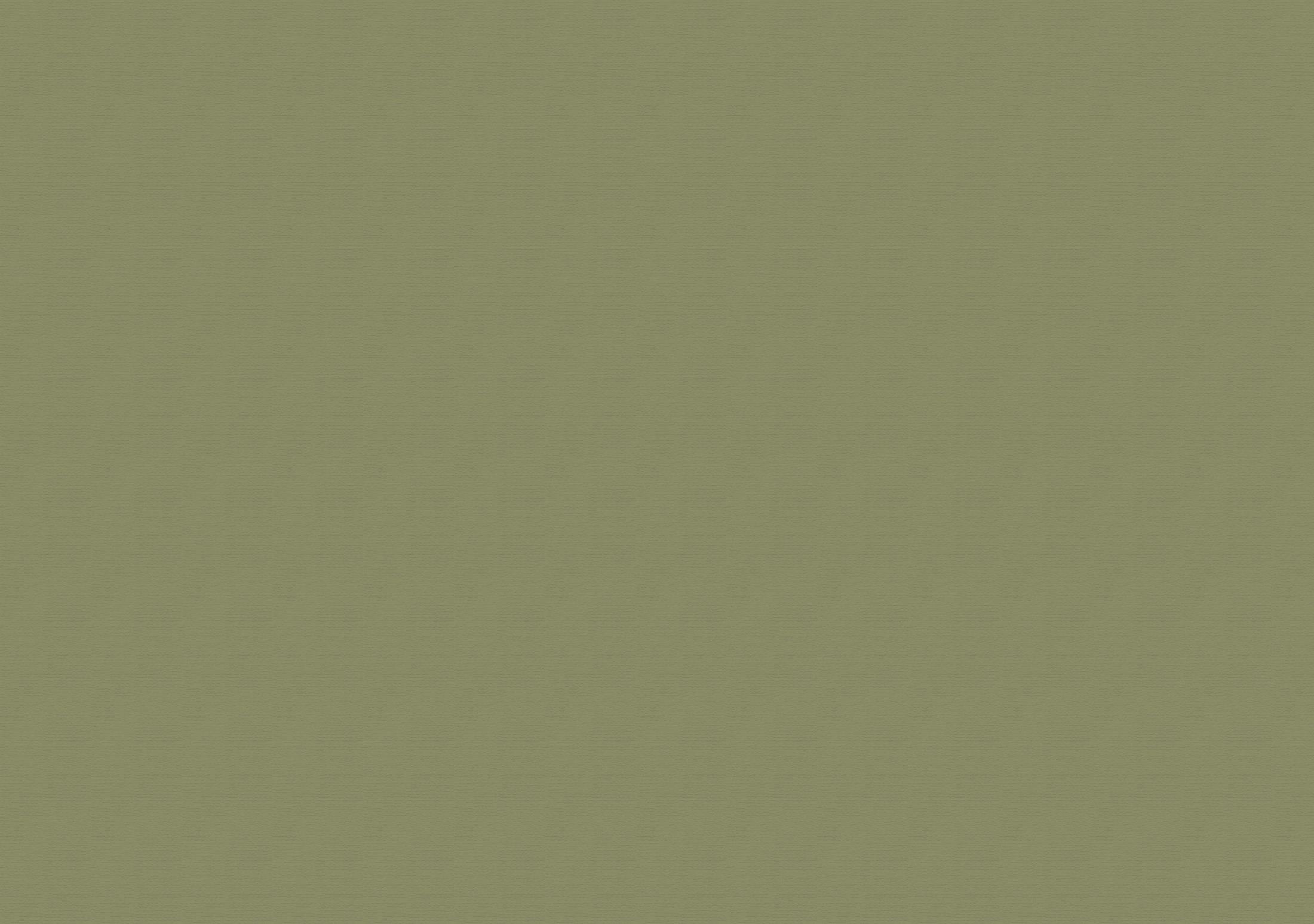 DE  ACORDO  COM  O  MUNDO  QUE  O  ESPÍRITO  É
CHAMADO  À  VIVER,  ELE  SE  REVESTE  DO
ENVOLTÓRIO  APROPRIADO  À  NATUREZA  DESTE  
MUNDO.
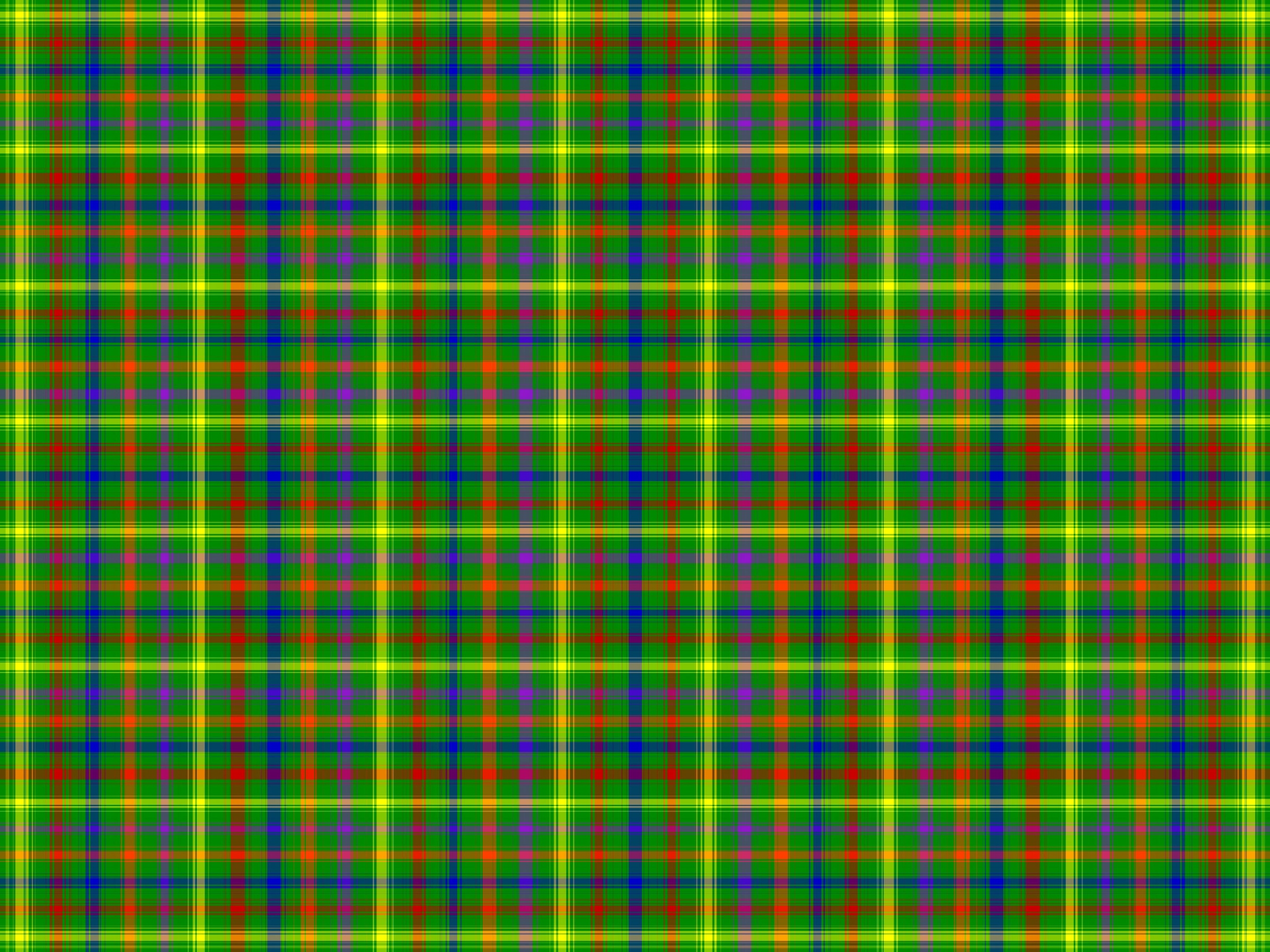 CONCLUSÃO
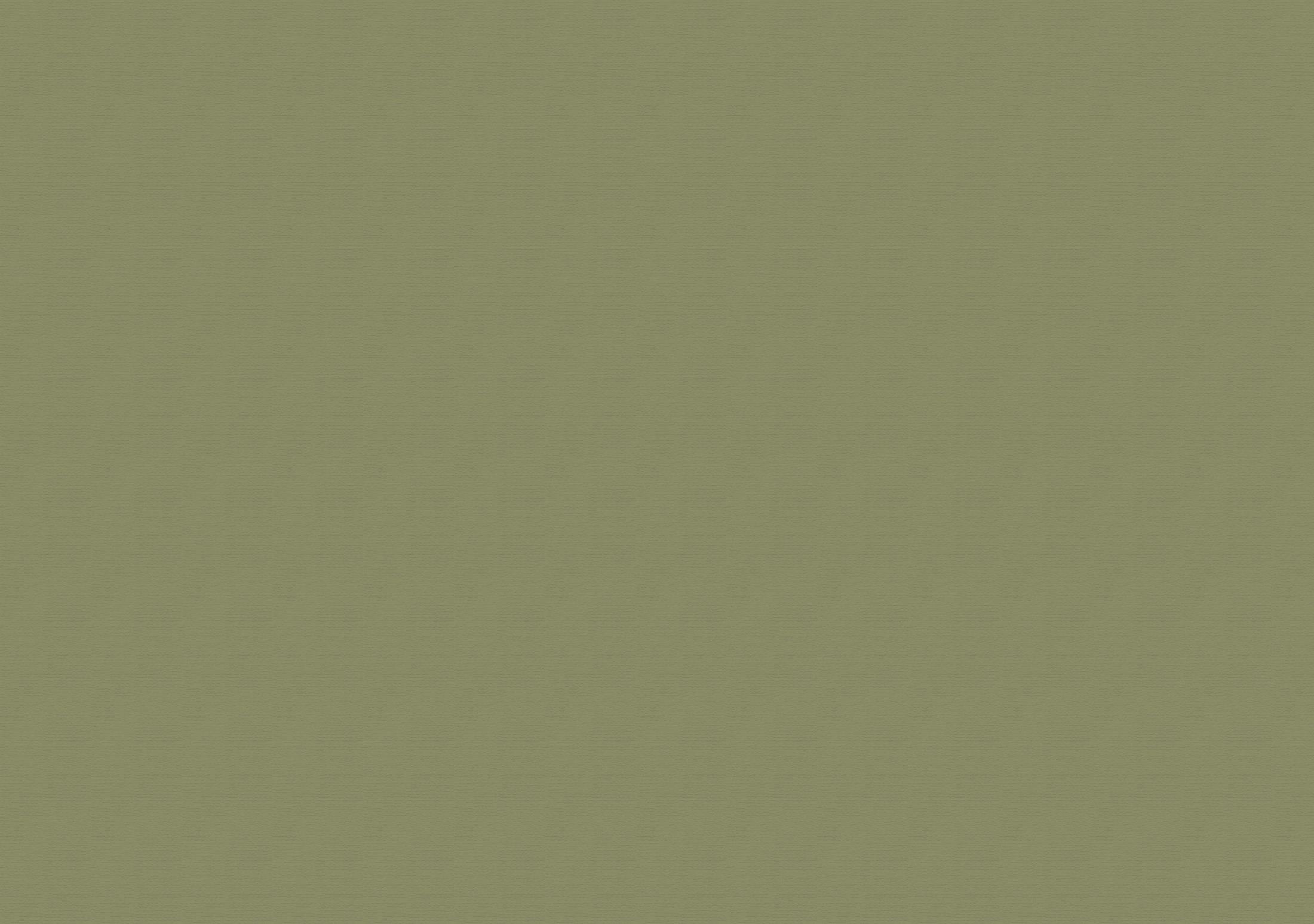 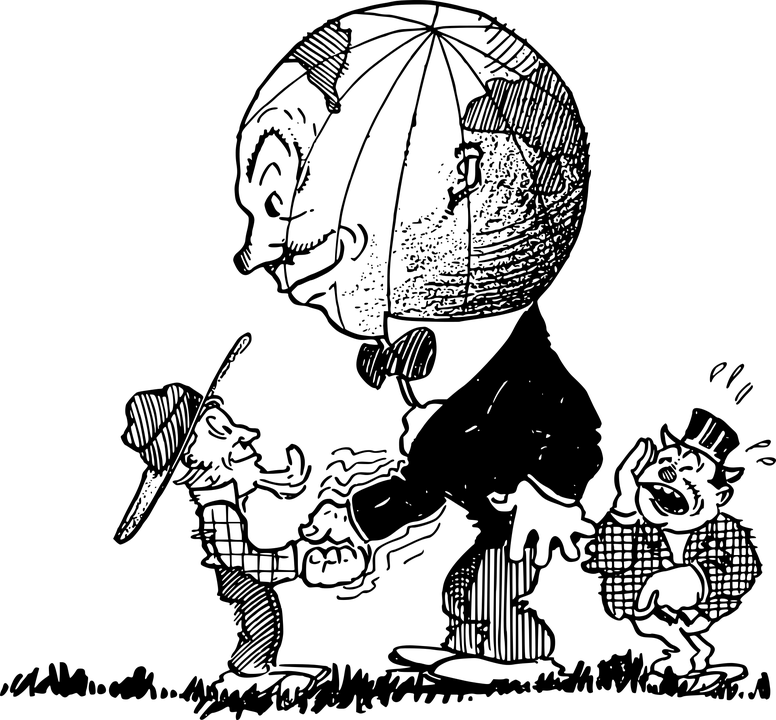 NOS  INTERVALOS   DAS  EXISTÊNCIAS  CORPORAIS,
  A  SITUAÇÃO  DO  ESPÍRITO  ESTÁ  EM  RELAÇÃO        AO   SEU  GRAU  DE  ADIANTAMENTO  MORAL.
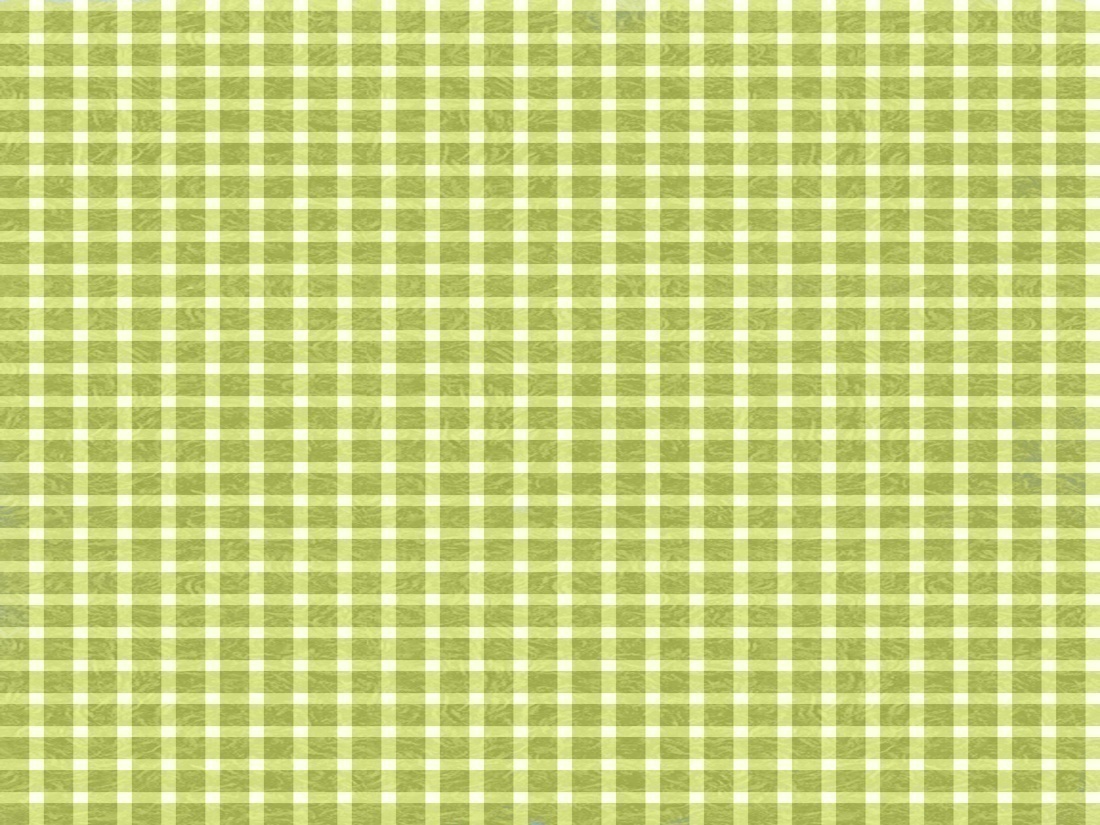 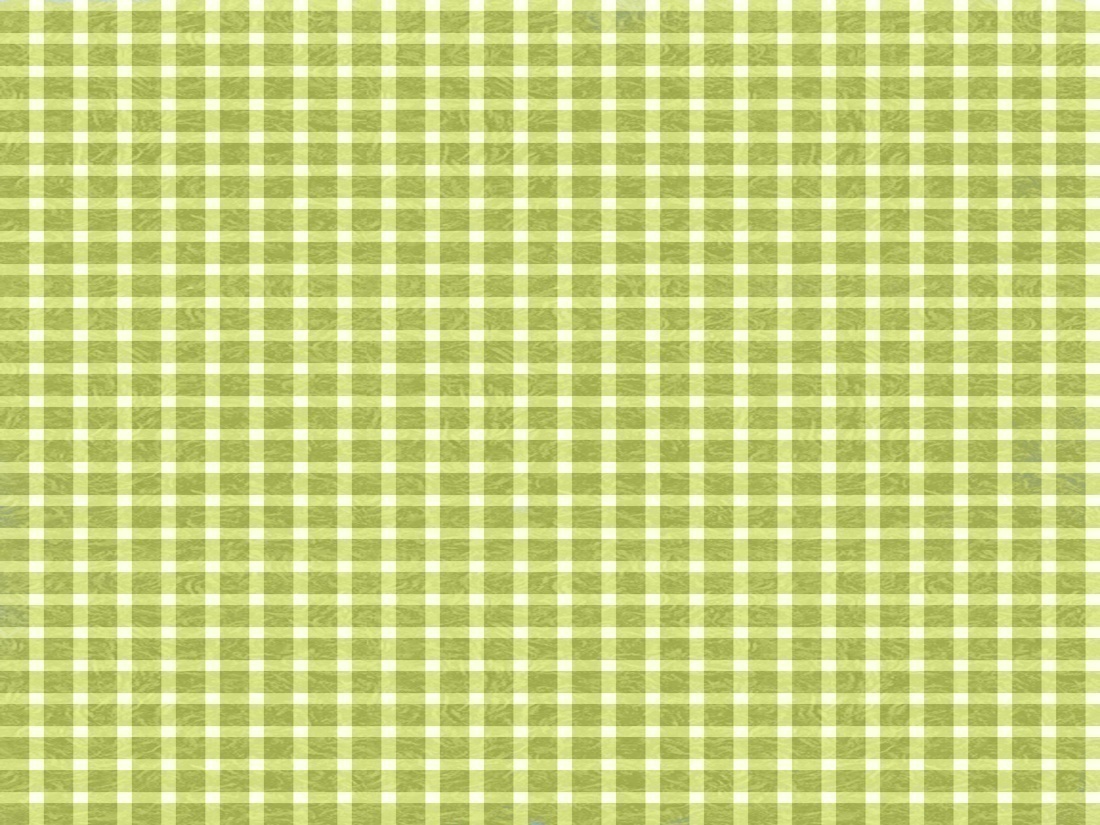 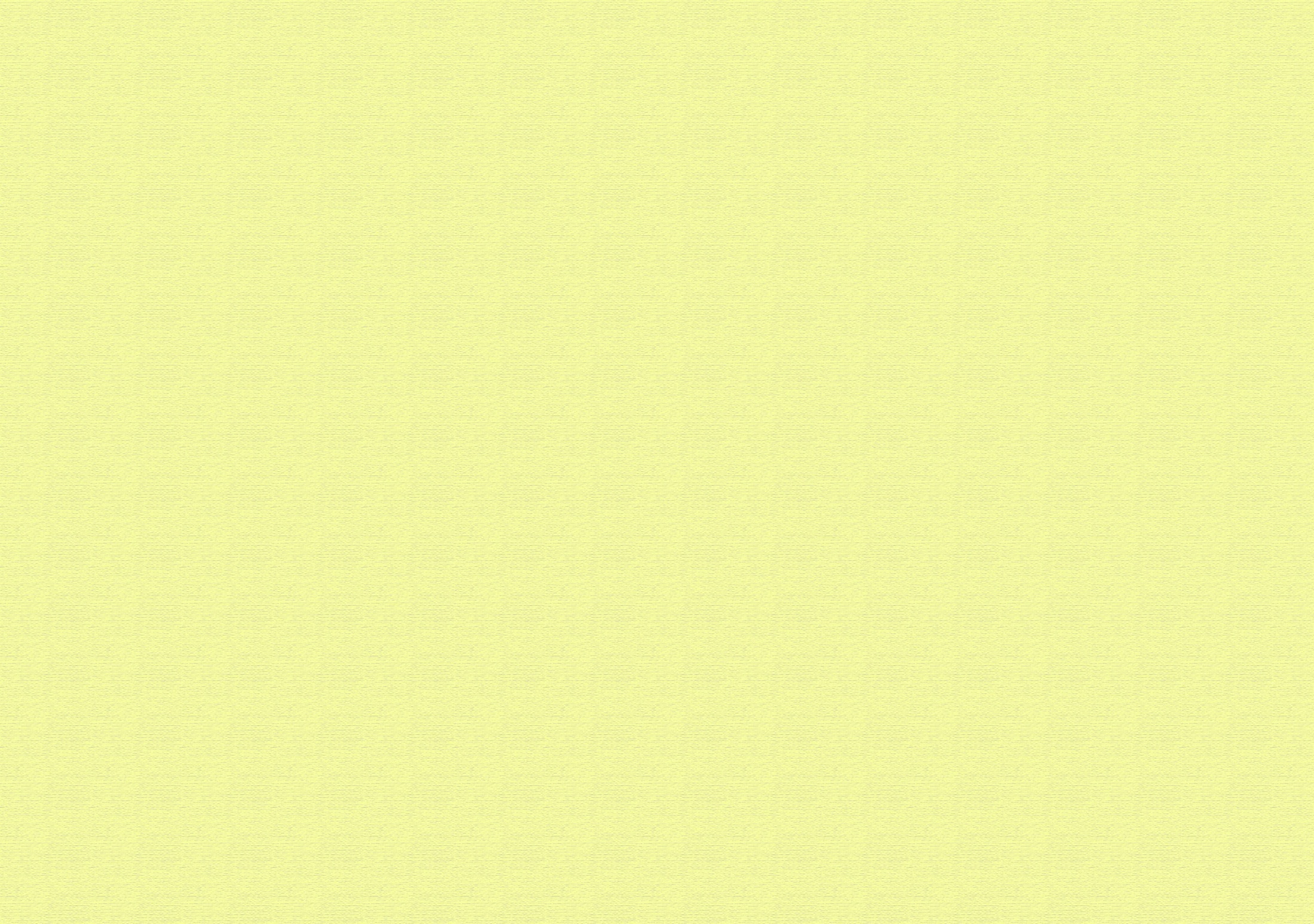 AMIGUINHOS, VAMOS   
PENSAR...
QUAIS  SÃO  OS  LIMITES  DA  ENCARNAÇÃO ?
Somente 
1
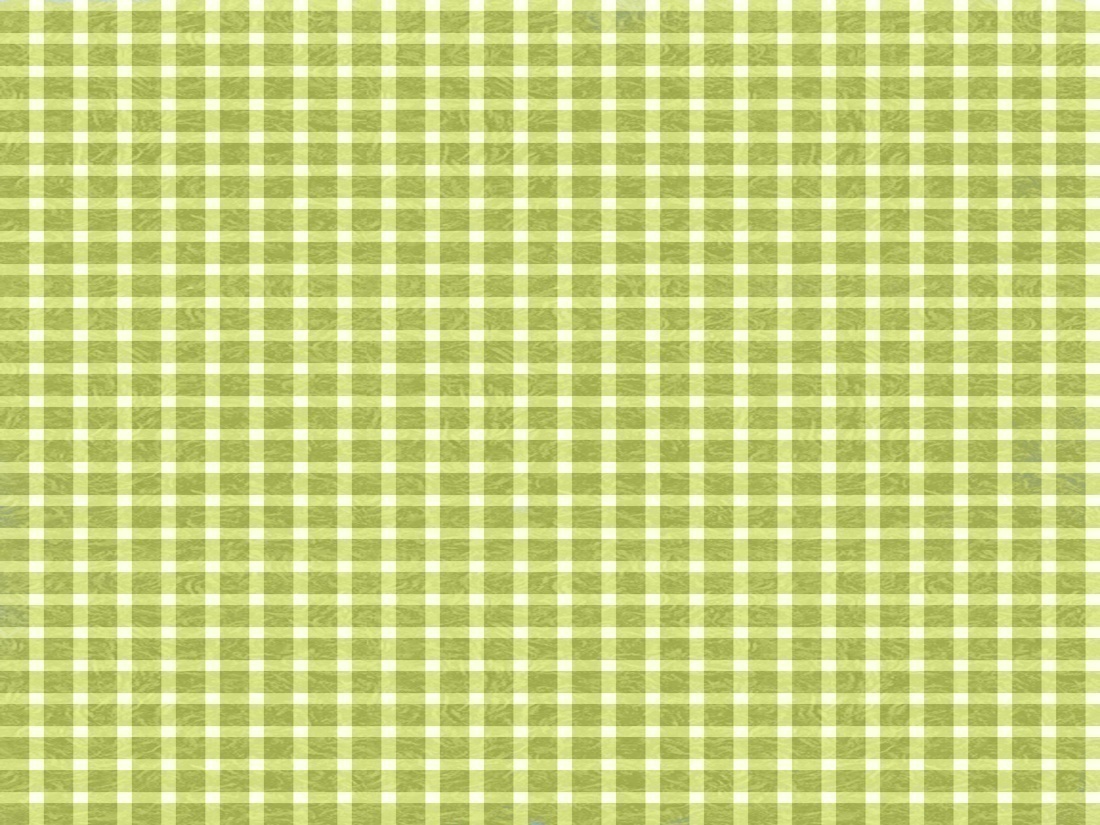 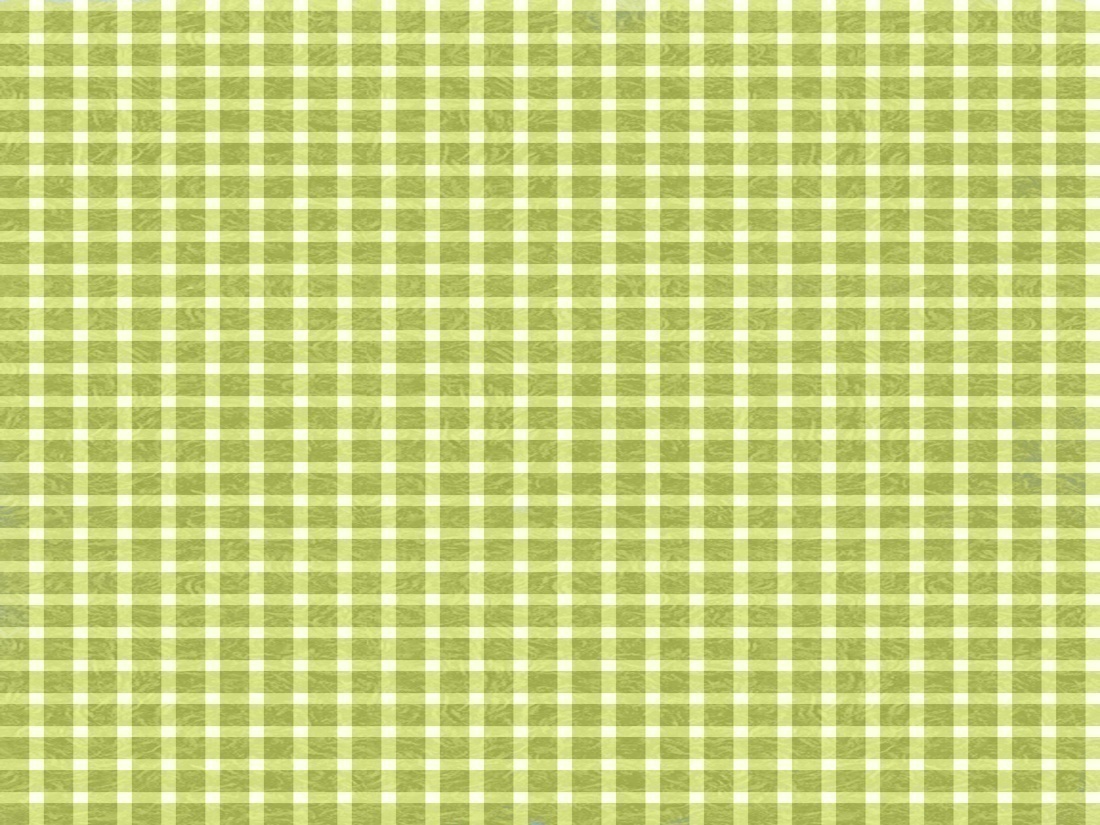 Entre
10 e 20
Mais de 1.000
Entre 100 a 500
Não é determinado
Somente 
3